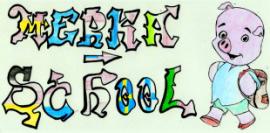 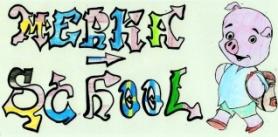 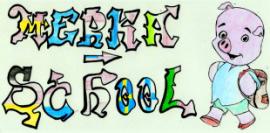 CATÁLOGO
MERKA – SCHOOL
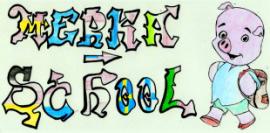 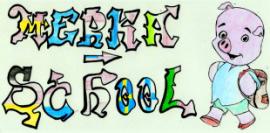 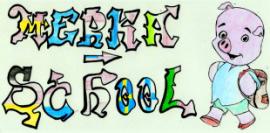 ÍNDICE
ALIMENTACIÓN
ARTESANÍA
TEXTIL
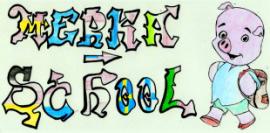 ALIMENTACIÓN
• Embutidos Ibéricos
• Quesos Extremeños
• Dulces Típicos Extremeños
 Aceite de oliva Virgen Extra
EMBUTIDOS IBÉRICOS
• Jamón Ibérico
• Lomo Ibérico
• Salchichón Ibérico
 • Chorizo Ibérico
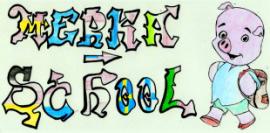 Jamón Ibérico de Bellota
Nombre: Jamón ibérico de Bellota.
Variedad: Ibérico de bellota.
Descripción: Jamón en lonchas envasado al vacío. 
Peso: 100gr.
Fabricación: Embutidos Perera (Mérida).
Precio/Unidad: 5,75€
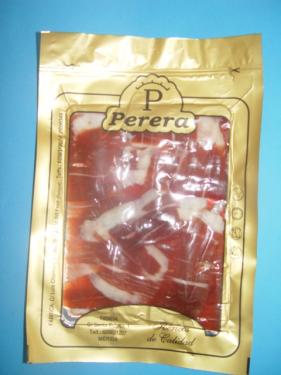 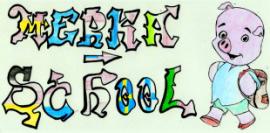 Lomo Ibérico de Bellota
Nombre: Lomo ibérico de Bellota.
Variedad: Ibérico de bellota.
Descripción: Lomo en lonchas envasado al vacío. 
Peso: 100gr.
Fabricación: Embutidos Perera (Mérida).
Precio/Unidad: 5,75€
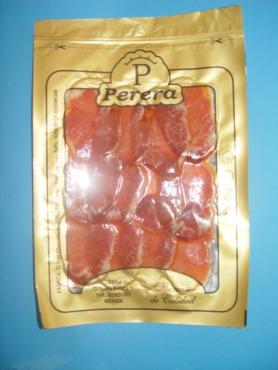 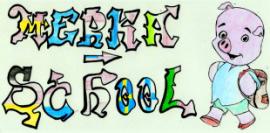 Salchichón Ibérico de Bellota
Nombre: Salchichón ibérico de Bellota.
Variedad: Ibérico de bellota.
Descripción: Salchichón en lonchas envasado al vacío. 
Peso: 100gr.
Fabricación: Embutidos Perera (Mérida).
Precio/Unidad: 3€
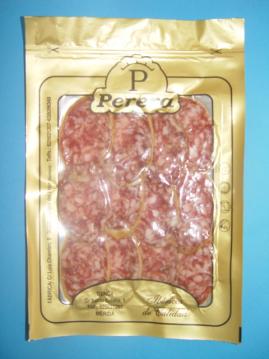 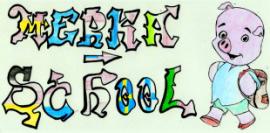 Chorizo Ibérico de Bellota
Nombre: Chorizo ibérico de Bellota.
Variedad: Ibérico de bellota.
Descripción: Chorizo en lonchas envasado al vacío. 
Peso: 100gr.
Fabricación: Embutidos Perera (Mérida).
Precio/Unidad: 3€
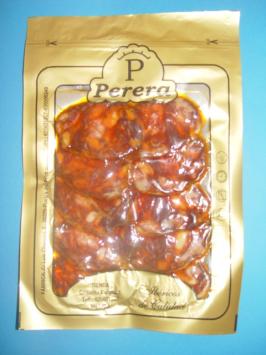 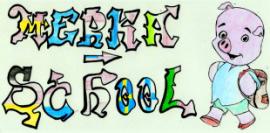 QUESOS EXTREMEÑOS
Torta de la Serena
Torta del Casar
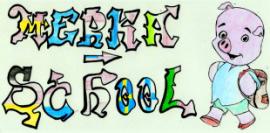 Torta del Casar
Nombre: Torta del Casar.
Variedad: Queso cremoso de oveja.
Descripción: Elaborado con leche cruda de oveja de raza merina.
Peso: 800gr. Aprox.
Fabricación: Quesos del Casar ( Casar de Cáceres).
Precio/Unidad: 14€.
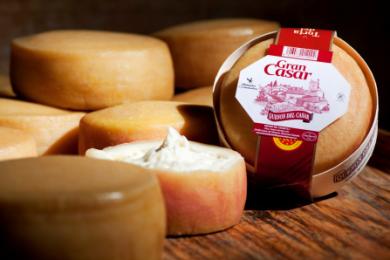 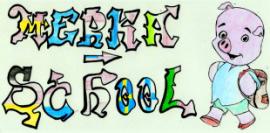 Torta de la Serena
Nombre: Torta de la Serena.
 Variedad: Queso cremoso de oveja.
 Descripción: Elaborado con leche cruda de oveja de raza merina.
 Peso: 800gr. Aprox.
 Fabricación: Quesos de la Serena (Castuera, Badajoz).
 Precio/Unidad: 14€
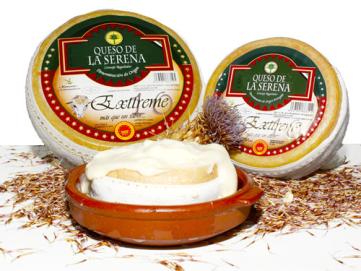 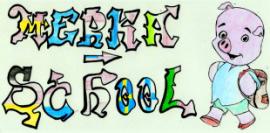 Dulces típicos extremeños
• Almendradas
• Pastas surtidas
• Perrunillas
 • Mantecados
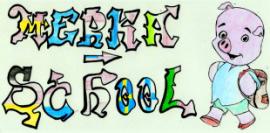 Almendradas
Nombre: Almendradas.
Variedad: Pastas Almendradas.
Descripción: Dulce típico extremeño. 
Peso: 500 gr.
Fabricación: Bollería Fernández (Mérida).
Precio/Unidad: 2,50€
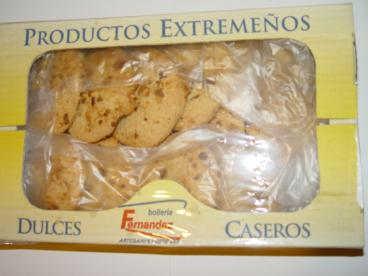 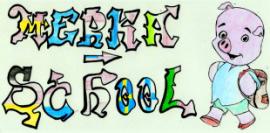 Pastas surtidas
Nombre: Pastas surtidas.
Variedad: Pastas surtidas.
Descripción: Dulce típico extremeño. 
Peso: 500 gr.
Fabricación: Bollería Fernández (Mérida).
Precio/Unidad: 2,50€
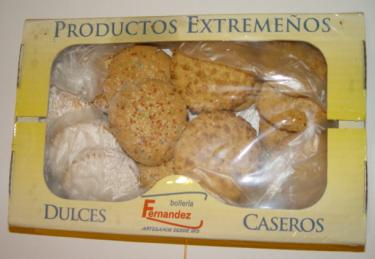 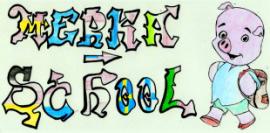 Aceite de Oliva Virgen Extra
Nombre: Valdequemao. Aceite de Oliva Virgen Extra.
Variedad: Aceite de Oliva Virgen Extra.
Descripción: Aceite de oliva virgen extra. Etiqueta Negra.
Peso: 5 litros.
Fabricación: Sociedad Cooperativa San Isidro (Villafranca de los Barros, Badajoz).
Precio/Unidad: 25€
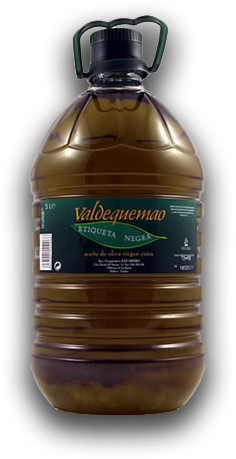 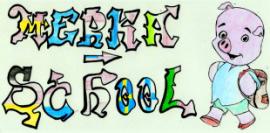 ARTESANIA
• PULSERAS
• COLLARES
• LAPICEROS
Pulseras
Nombre: Pulseras.
Variedad: Pulseras de cabo en cuero.
Descripción: Pulseras elaboradas artesanalmente. 
Fabricación: Artesanal. S. Coop. Merka- School.
 Precio/Unidad: 3€
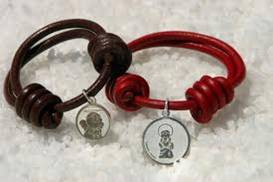 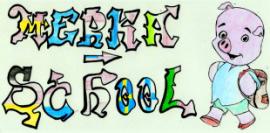 Collares
Nombre: Collares.
Variedad: Collares de cabo en cuero.
Descripción: Collares elaborados artesanalmente. 
Fabricación: Artesanal. S. Coop. Merka- School.
 Precio/Unidad: 3€
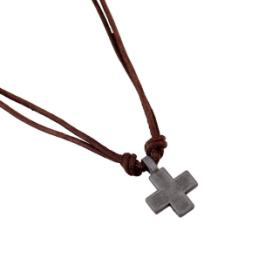 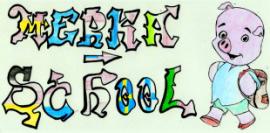 Lapiceros
Nombre: Lapicero.
Variedad: Lapicero de Cartonaje.
Descripción: Lapicero realizado en cartonaje.
Fabricación: Artesanal. S. Coop. Merka- School.
Precio/Unidad: 4,50 €.
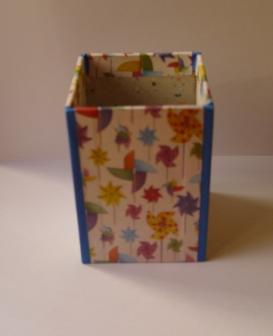 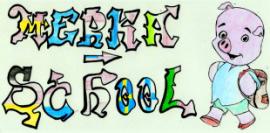 Punto de Lectura de Corcho
Nombre: Punto de Lectura.
Variedad: Punto de lectura en corcho.
Descripción: Punto de lectura personalizado artesanalmente. 
Fabricación: Artesanal. S. Coop. Merka- School.
 Precio/Unidad: 3€
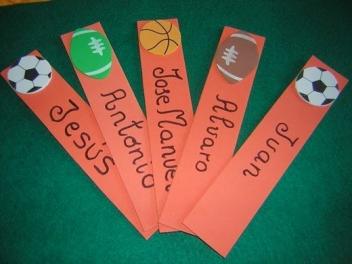 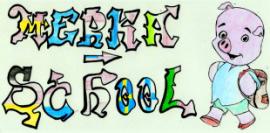 TEXTIL
DIADEMAS
 MARCAPÁGINAS DE FIELTRO
Marca páginas de fieltro
Nombre: Marca páginas.
Variedad: Marca páginas de fieltro.
Descripción: Marca páginas Artesanales.
Fabricación: Artesanal. S. Coop. Merka- School.
Precio/Unidad: 2€
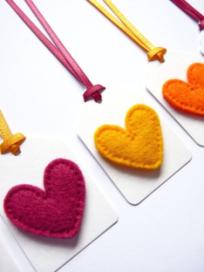 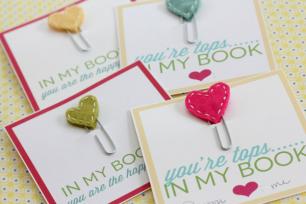 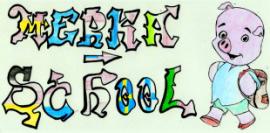 Diademas de fieltro
Nombre: Diademas
Variedad: Diademas de fieltro.
Descripción: Diademas artesanales.
Fabricación: Artesanal. S. Coop. Merka- School.
Precio/Unidad: 2€
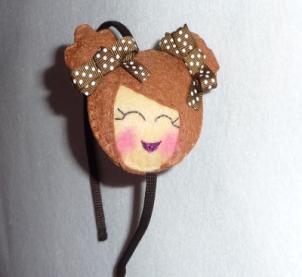 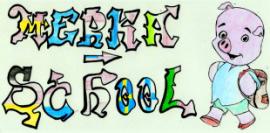 MERKA – SCHOOL
FIN
En todos los precios van incluidos los gastos de envío.
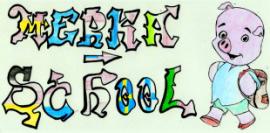 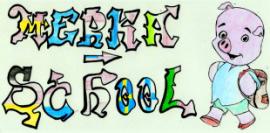 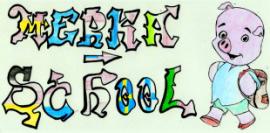